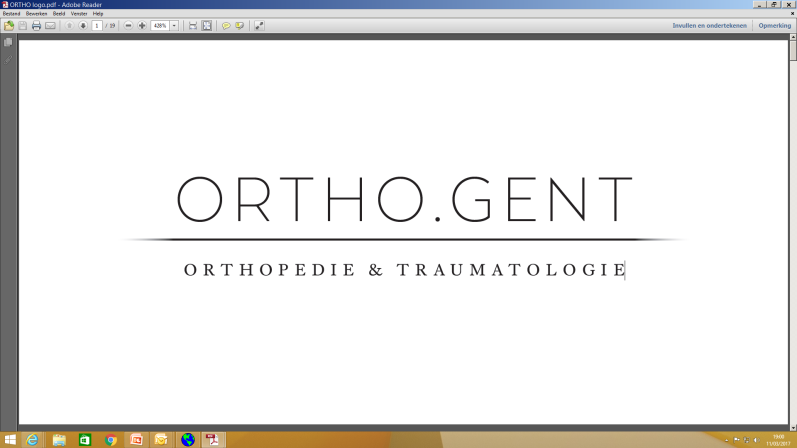 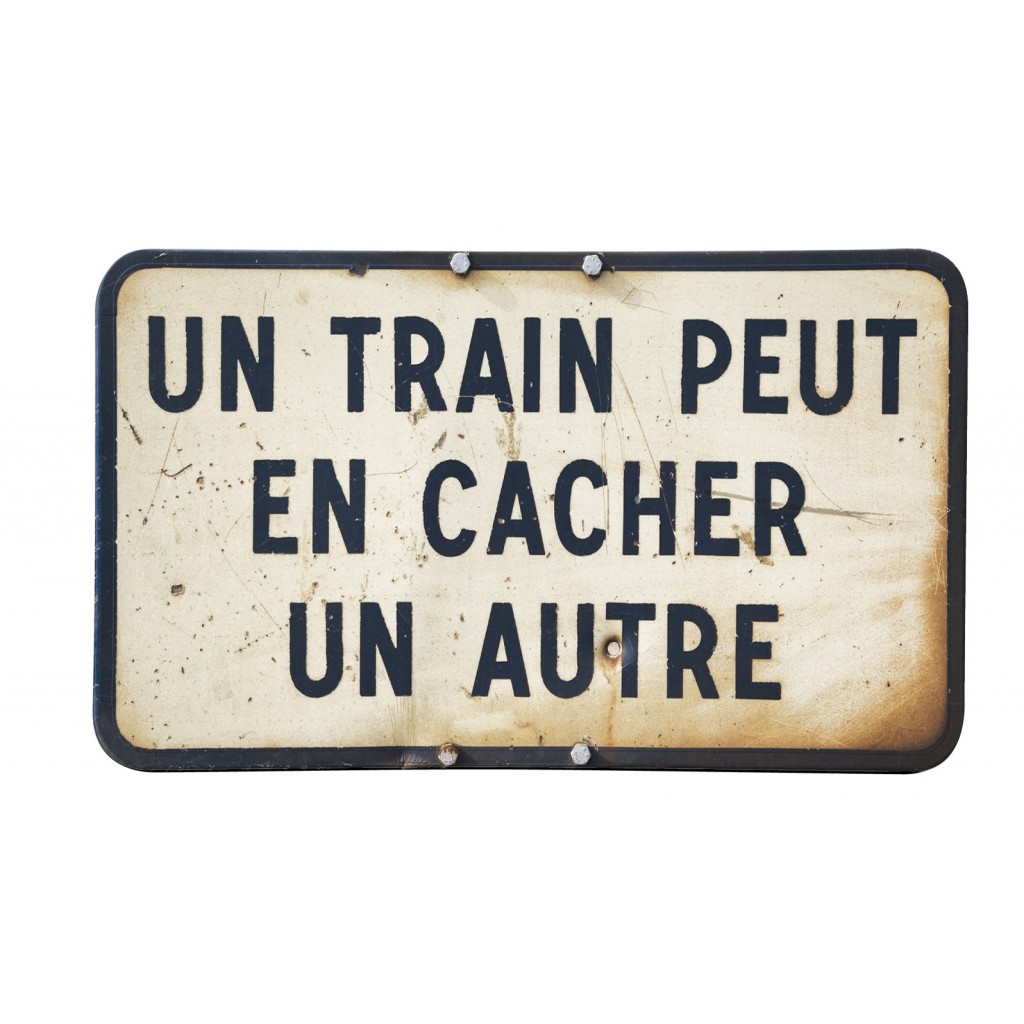 Titel: wij zijn de beste
Dr. A. Schepens
19 februari 2019
Medische avond
Gonartrose + pijn
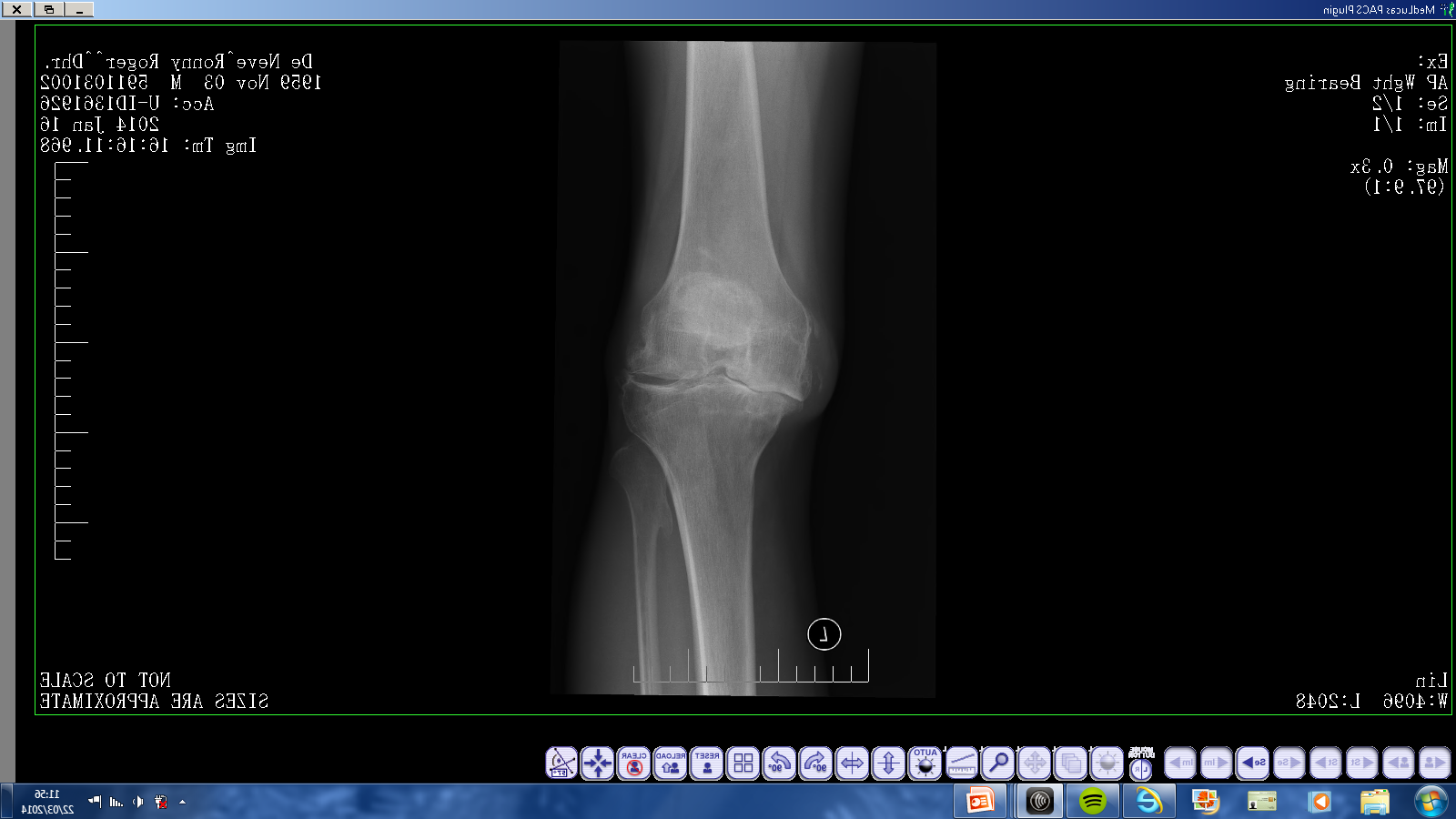 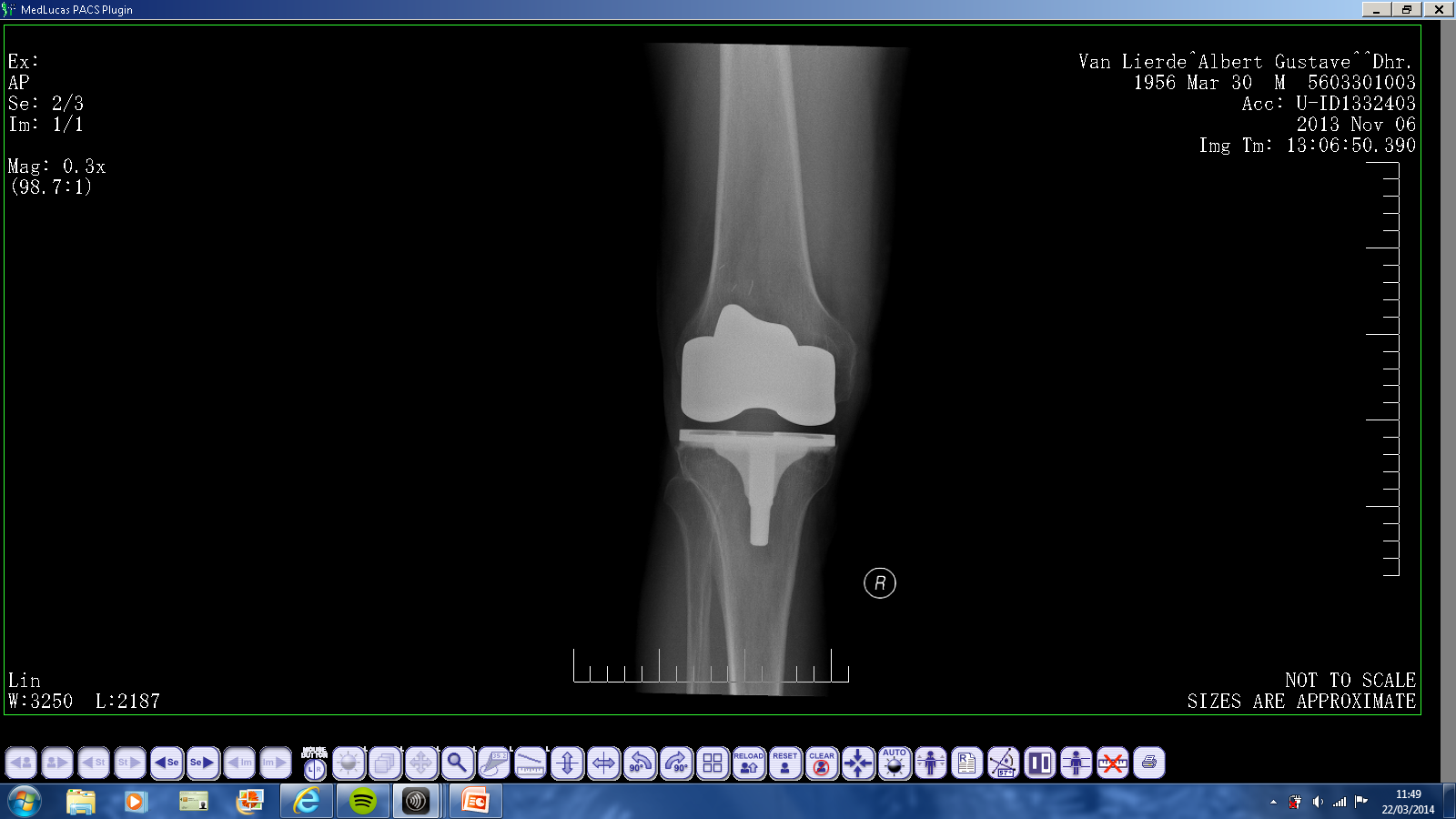 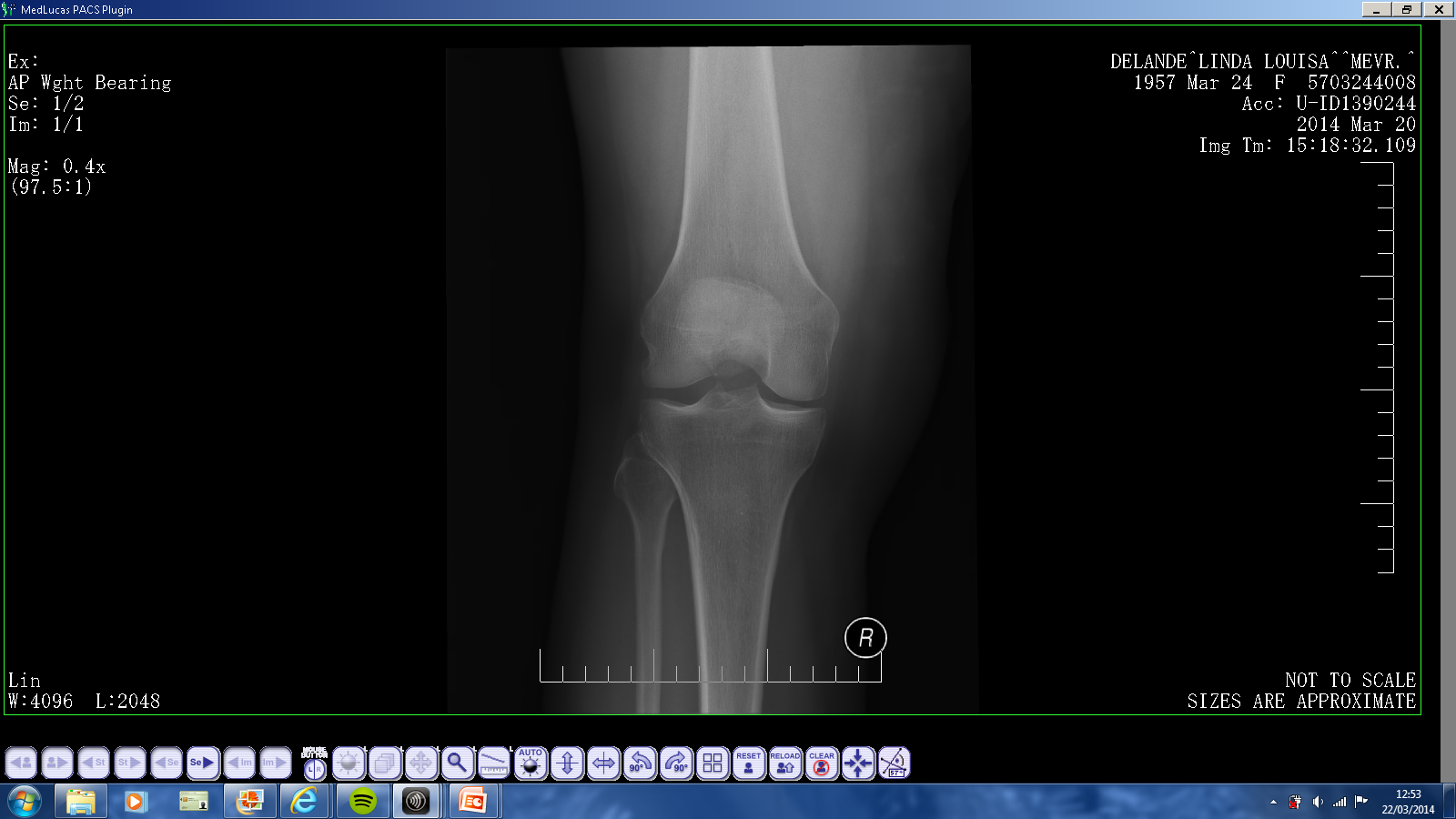 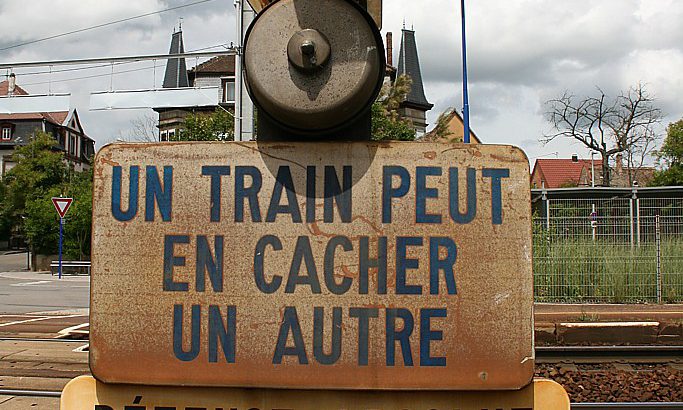 Casus 1: 17/4/1940 - man
Al jaren last
Nu na een reis in Spanje veel pijn aan de knieën
Verhuis moeten doen en veel trappen

Kniepijn rechts
‘s Nachts pijn 
na enkele stappen pijn

“Dokter, ‘t is ‘t moment”
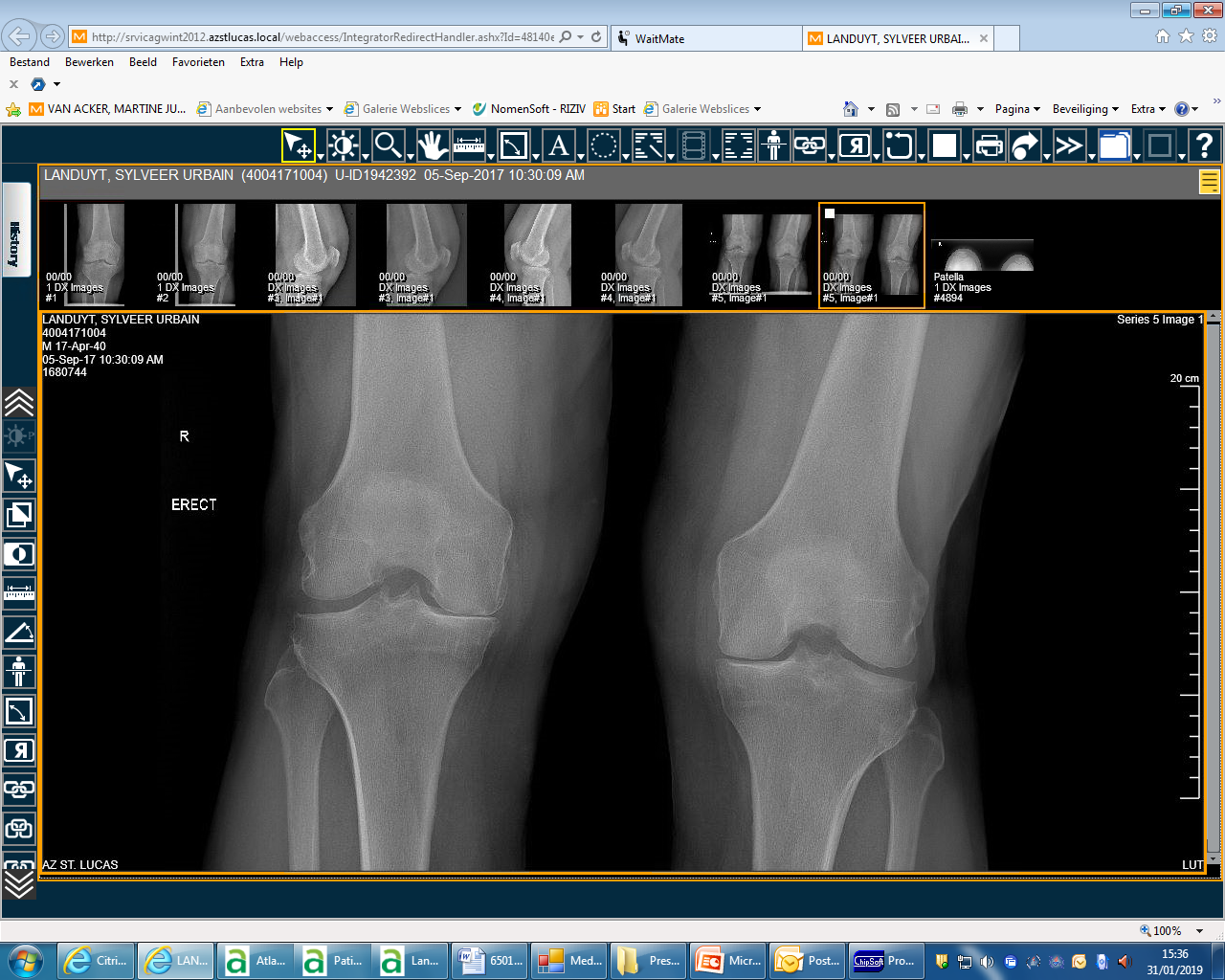 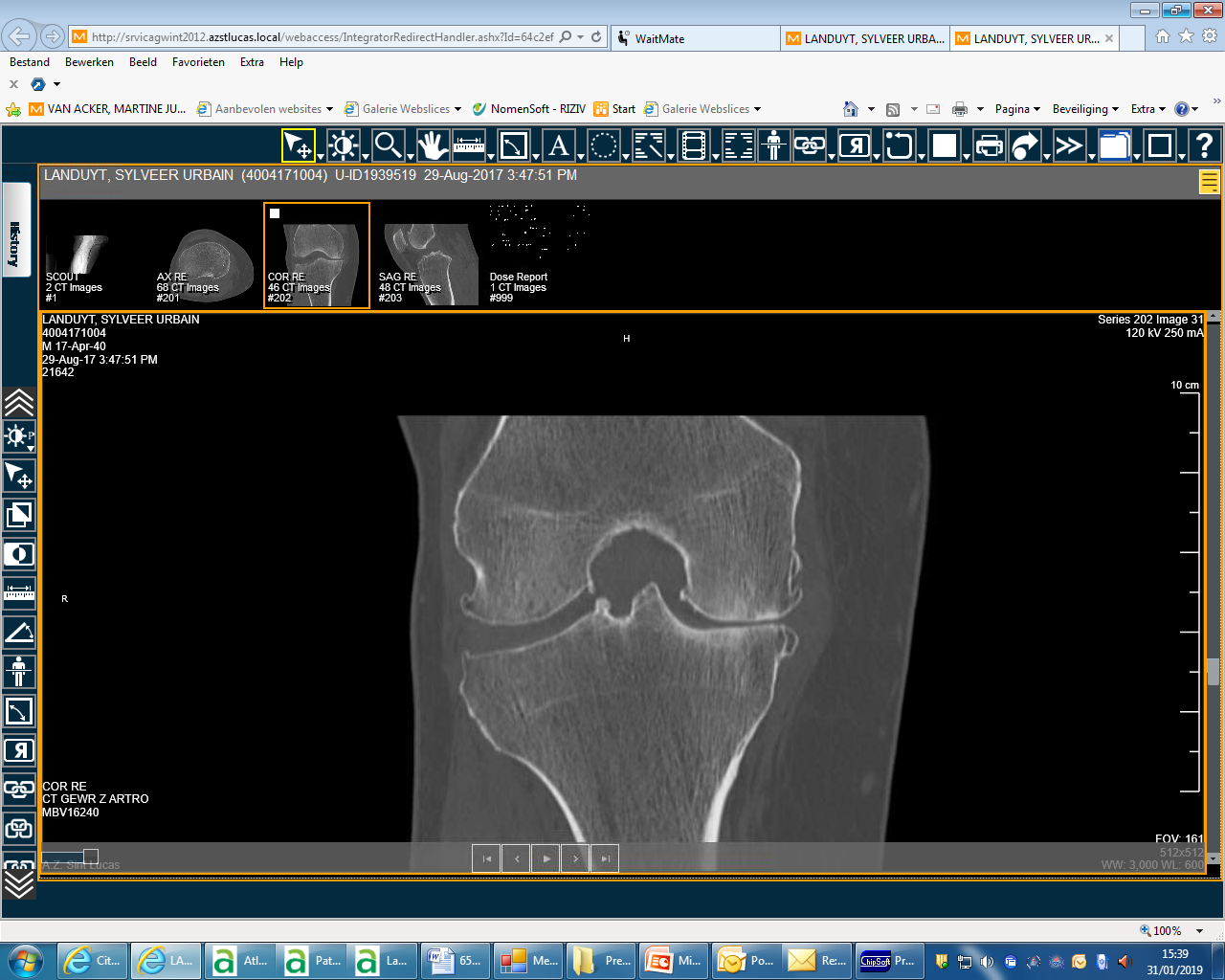 Niet-pluisgevoel
Na enkele stappen pijn
Nachtelijke pijn
Rolstoelgebonden

Geen rugpijn – geen liespijn

2de keer op consultatie
Nog meer pijn
Eerder ook naar dij
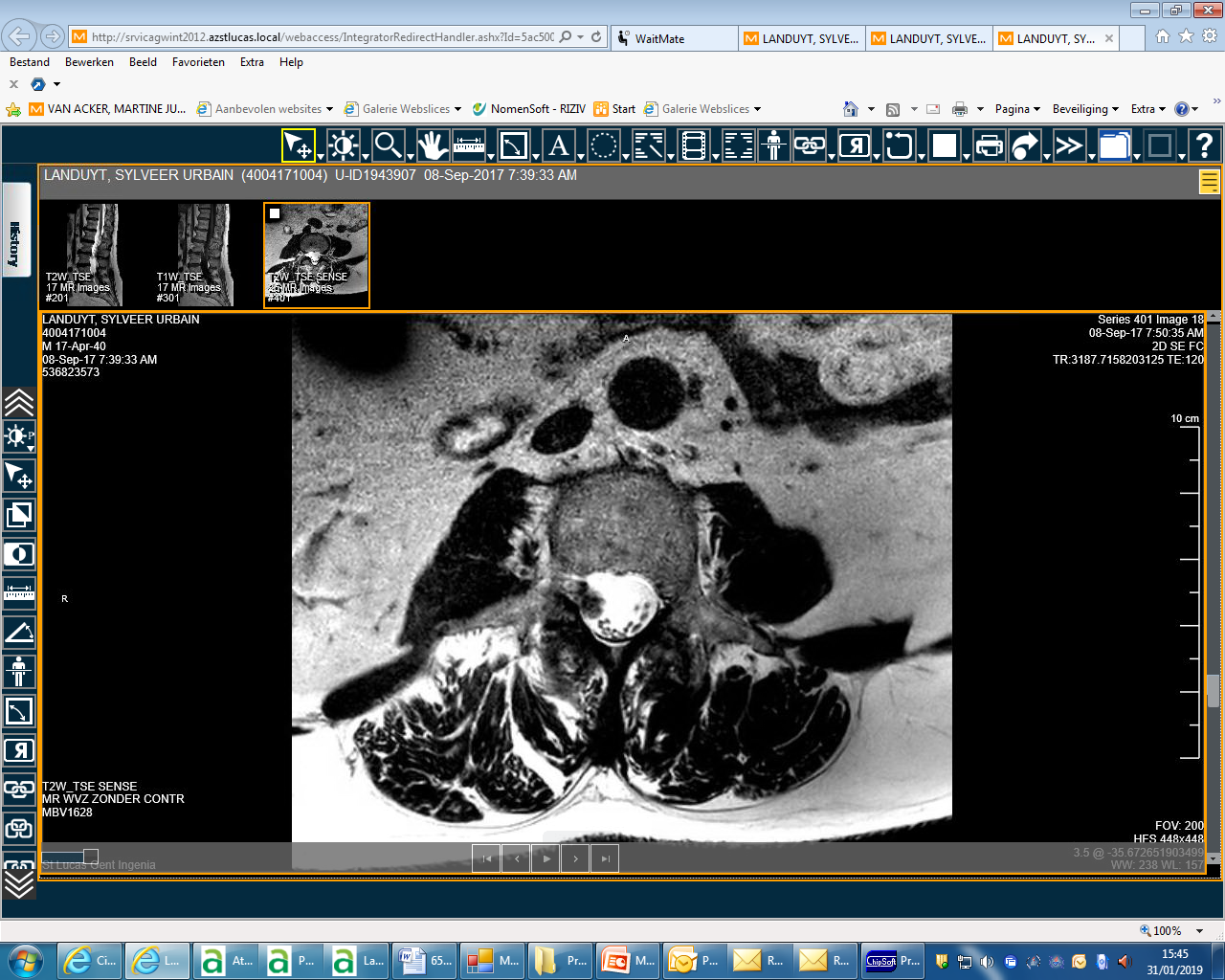 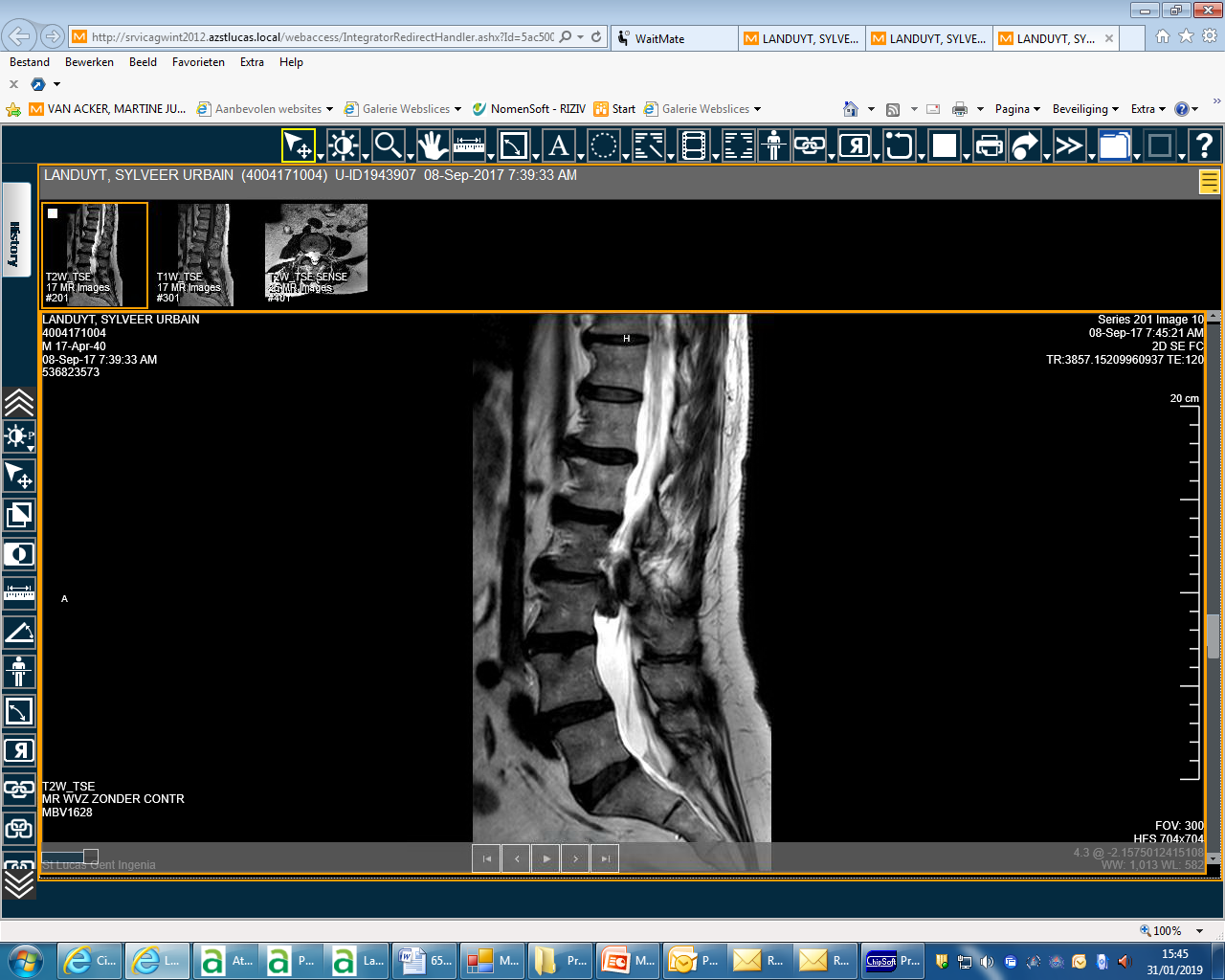 Hernia op L2L3
Femoral nerve stretch +
Pitfall 1: cruralgie
Ischialgie
N. ischiadicus
L5 S1
Test van Lasègue

Cruralgie
N. femoralis (vroeger N. cruralis)
L3 L4
Femoral nerve stretch
Casus 2: 29/9/1938 - Vrouw
Al jaren last
Nu recent toenemende pijn en gangmoeilijkheden
Rolstoelgebonden

Mediale Kniepijn rechts
Geen liespijn
Extensiedeficit
Stroeve mobilisatie van knie en heup

“Dokter, kun je mij deze week nog een knieprothese plaatsen?”
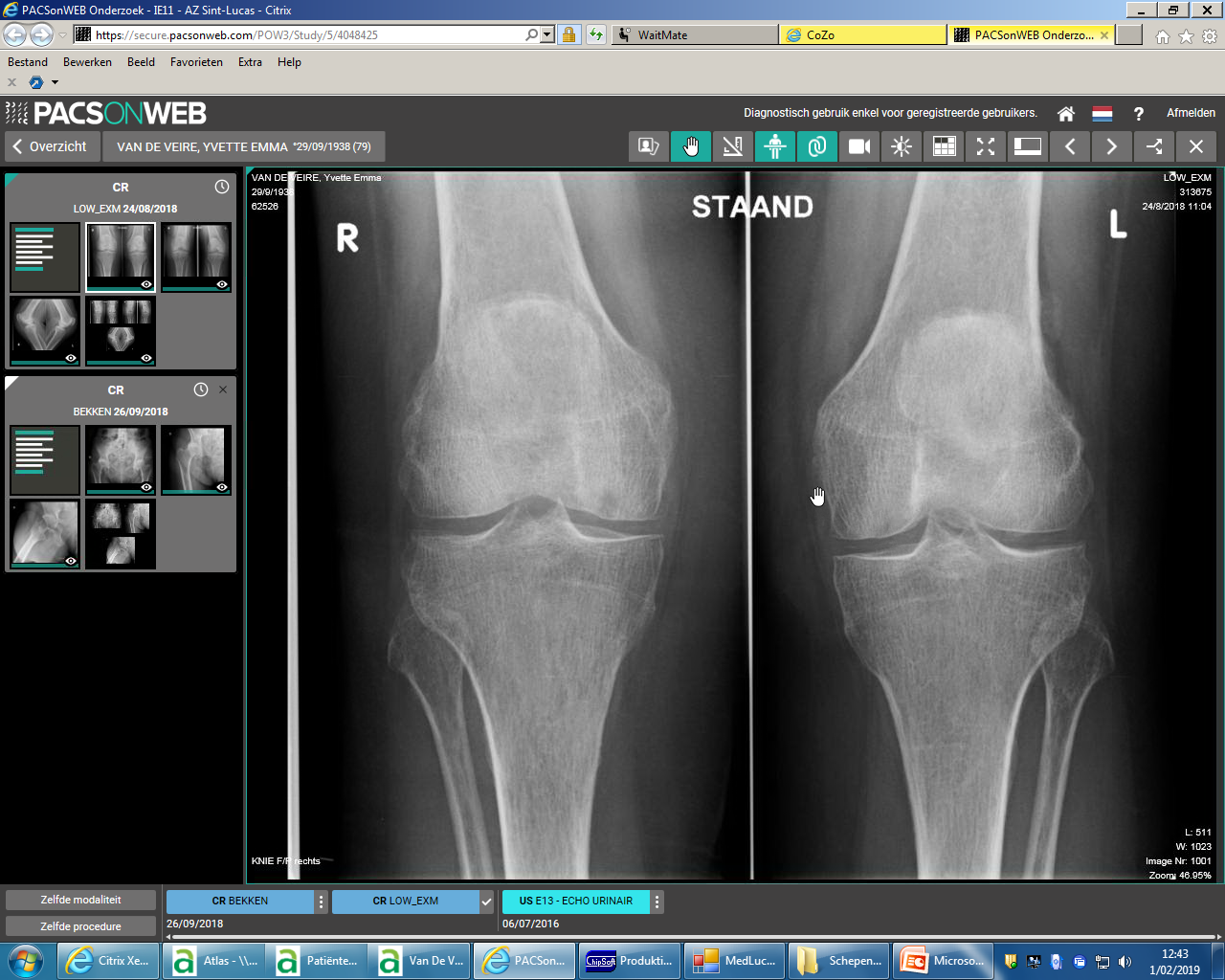 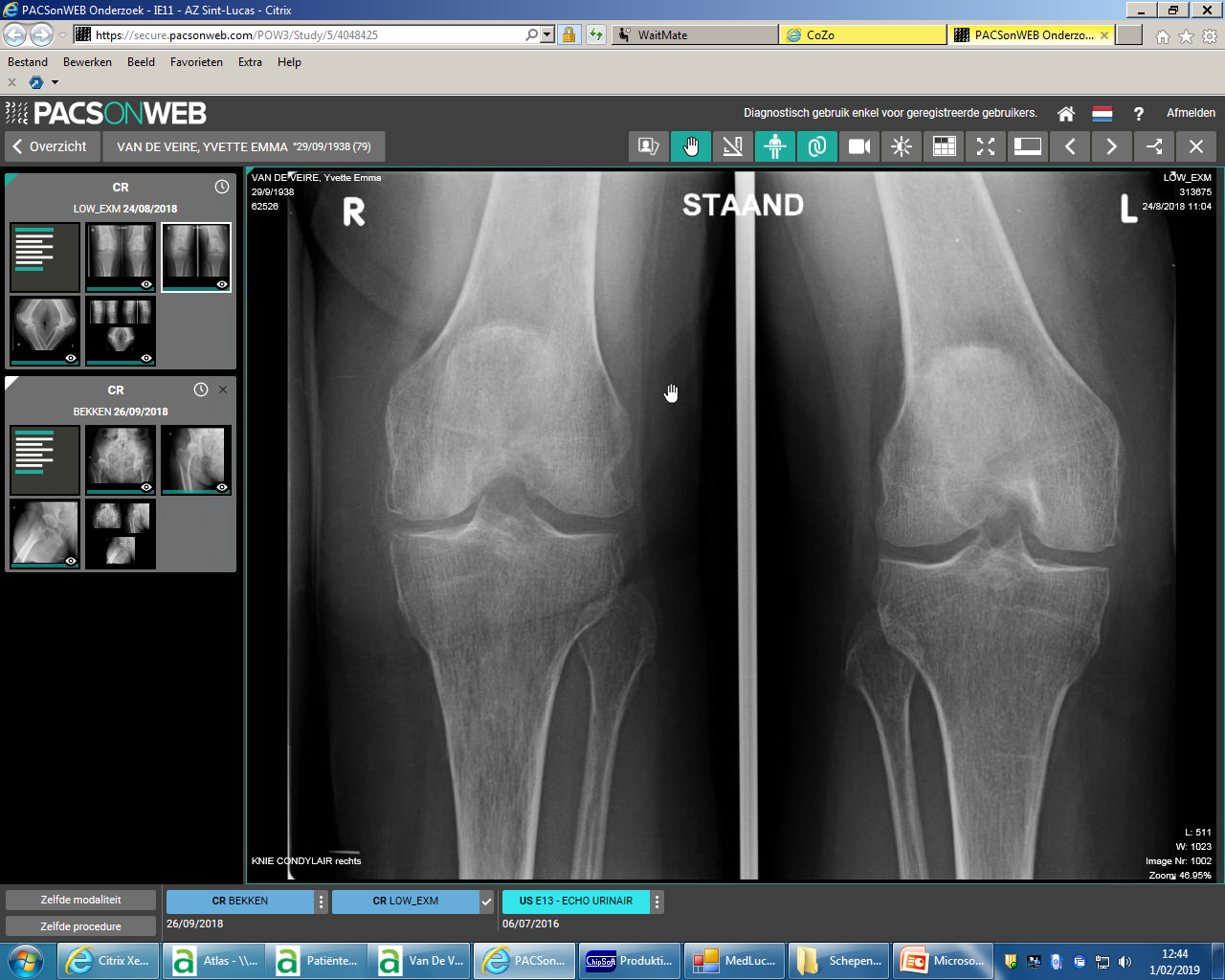 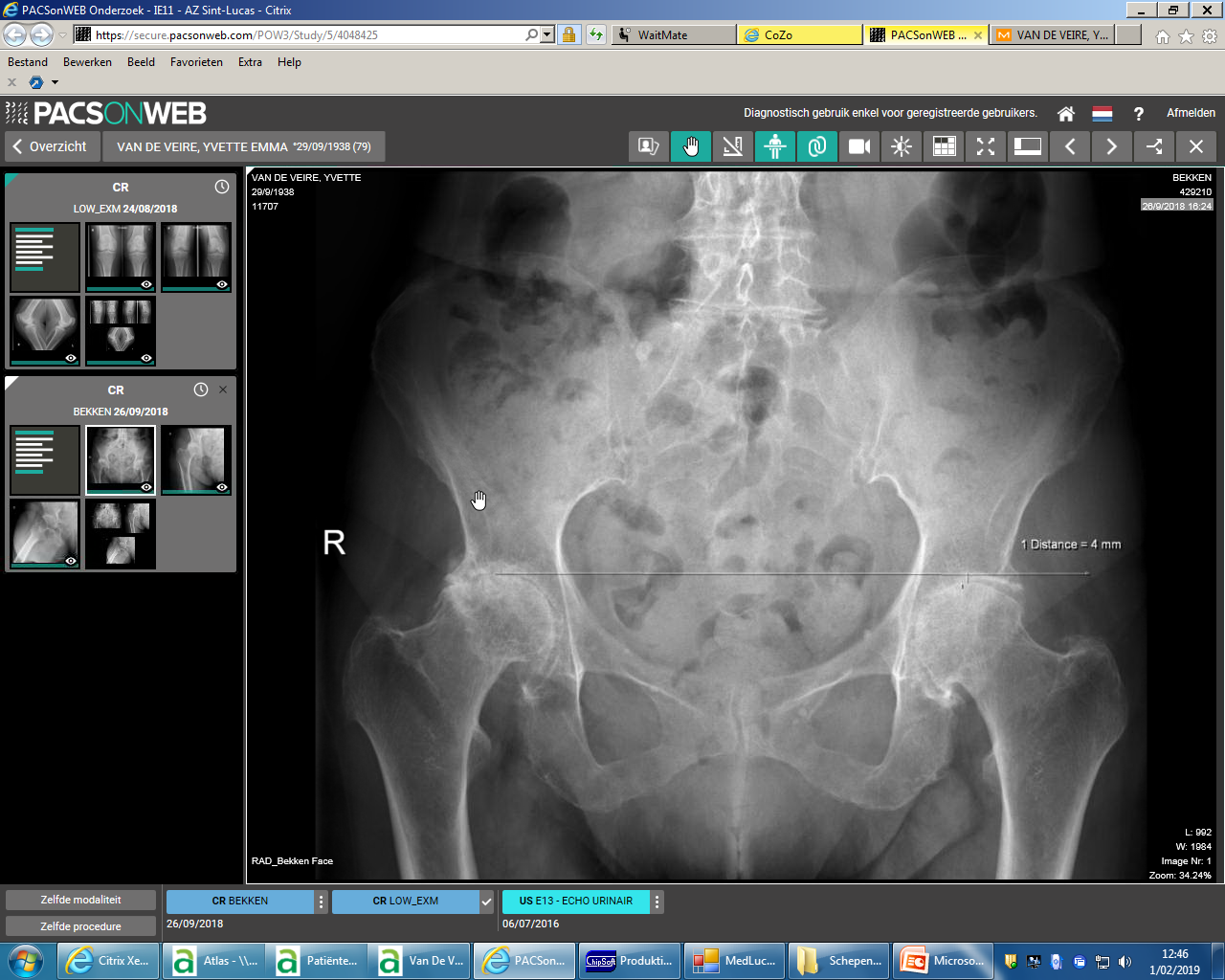 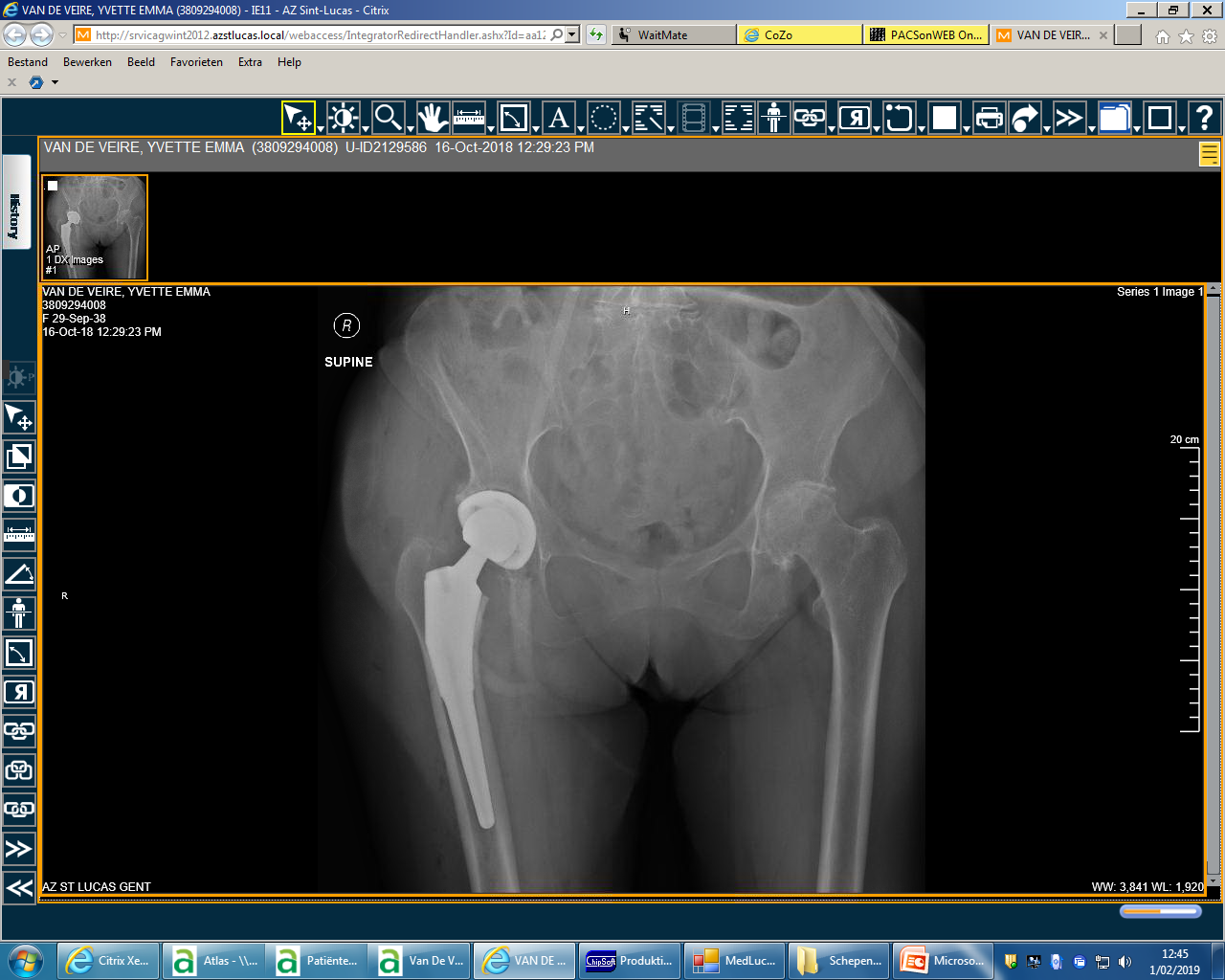 Pitfall 2: coxartrose
Beperkte mobiliteit van de heup

Rx knie + Rx bekken

Heupprothese voorrang op knieprothese
Casus 3: 12/03/1943 - vrouw
Recent opgekomen pijn
Vroeger weinig last
Sinds kort heel hevig: consult spoedgevallen

Mediale kniepijn (Rug ok – heup ok)
Gewrichtsspleet, maar ook eronder

Radiografie: quasi normaal
MRI: scheur mediale meniscus
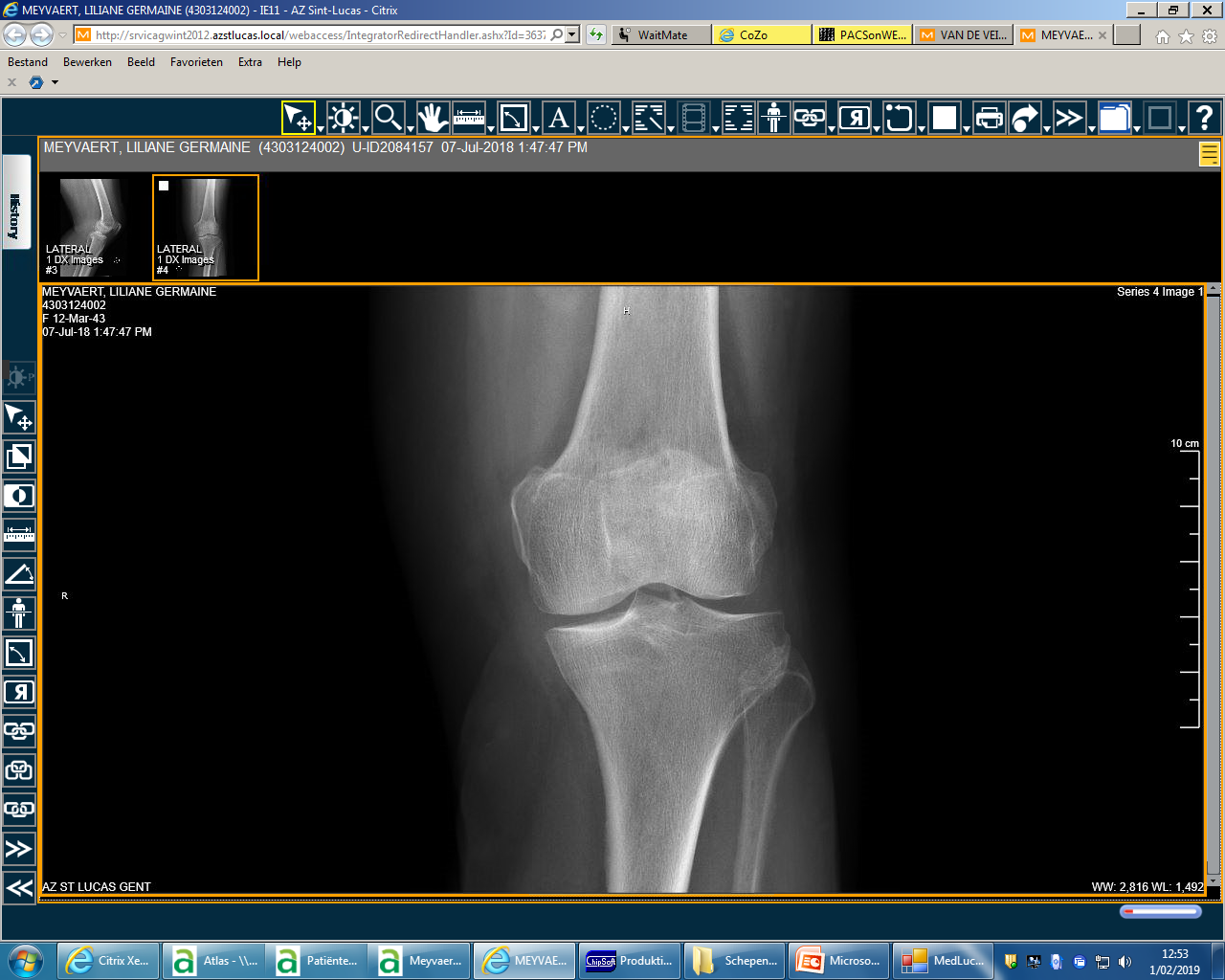 Scheur meniscus       Bony overload
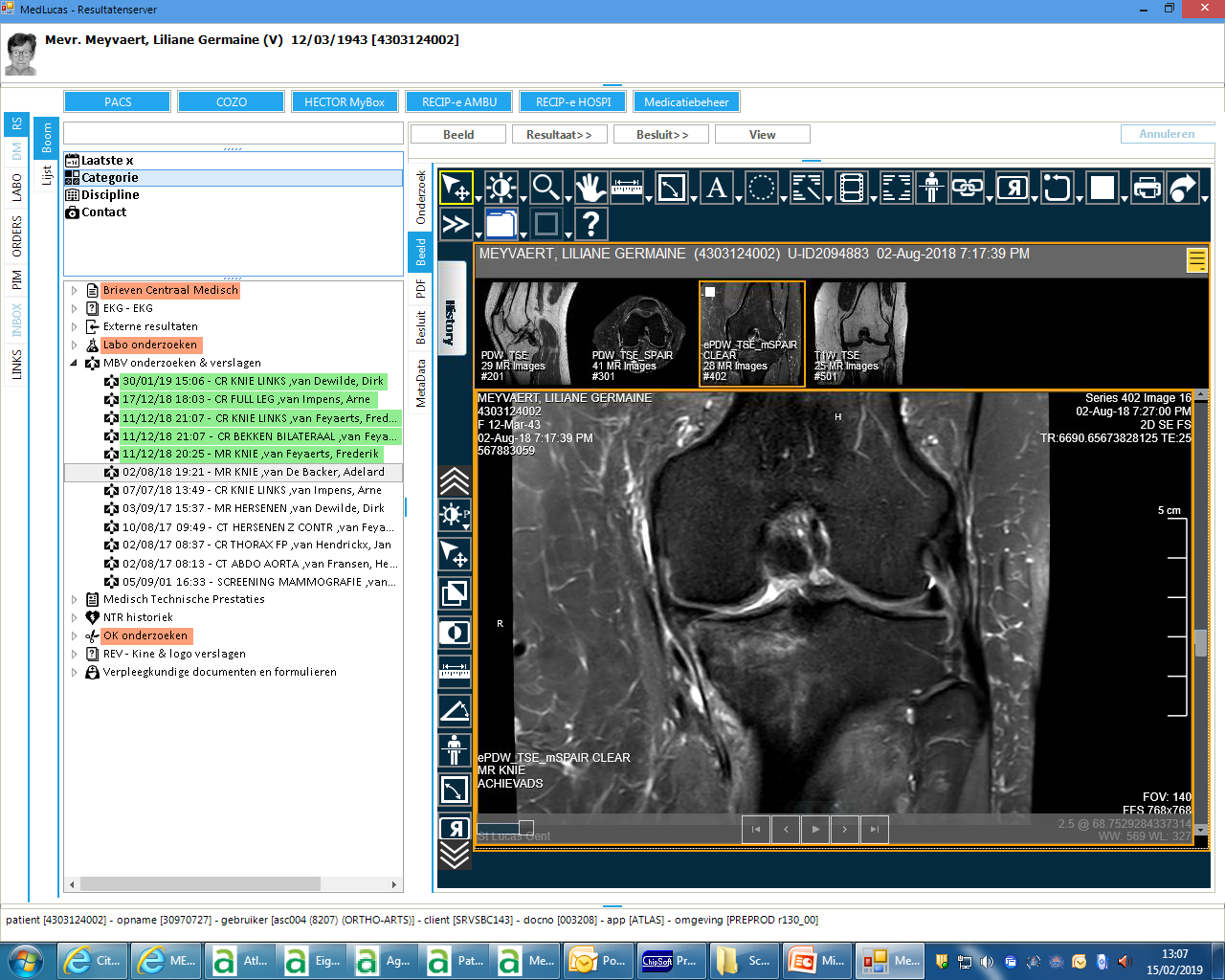 Quid?
Artroscopie?
Niet elke meniscusscheur wordt geopereerd
Pijn door bony overload
Artroscopie weinig waardevol 

Infiltratie?
Symptomatisch

Brace? Steunverband?
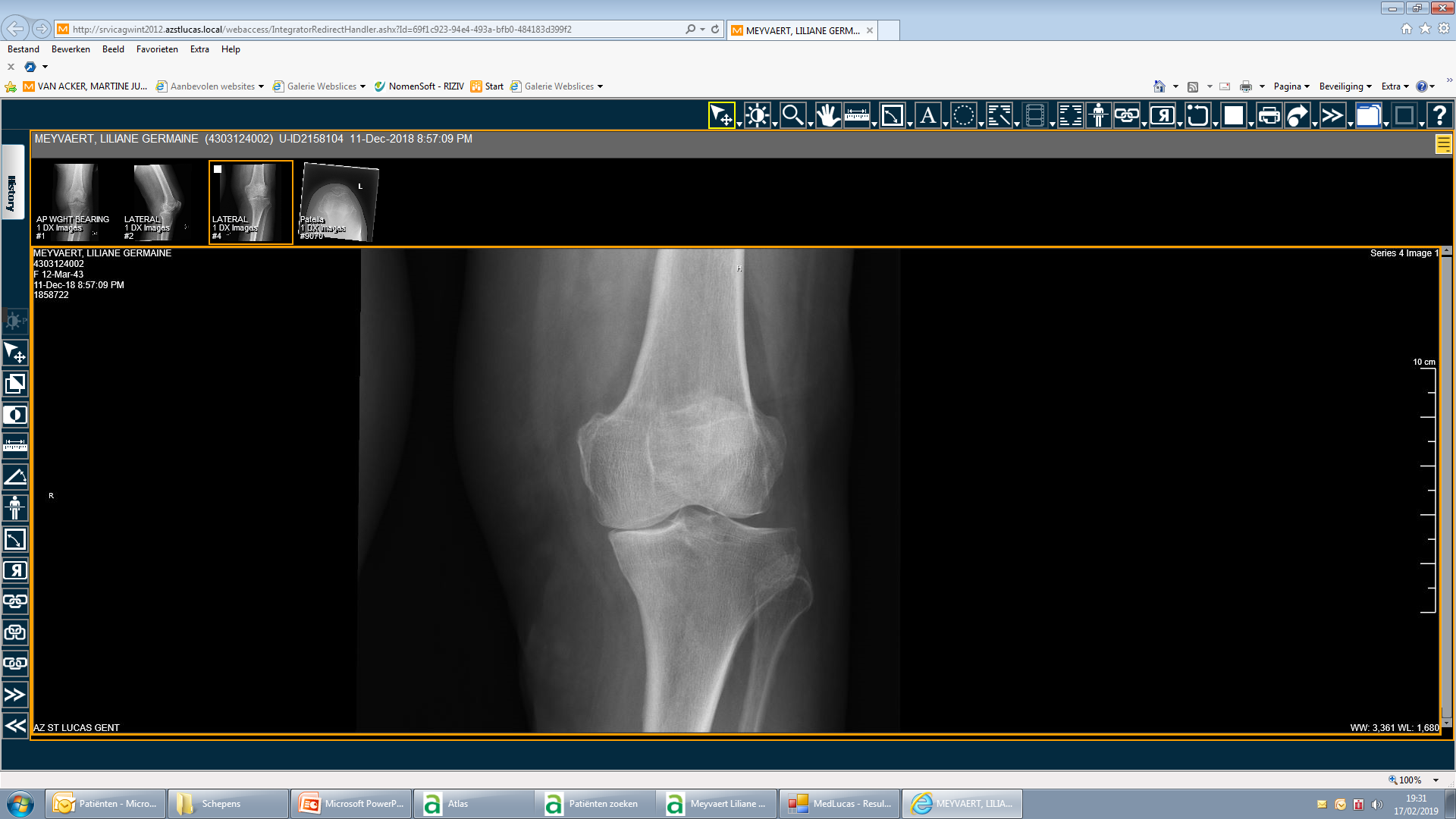 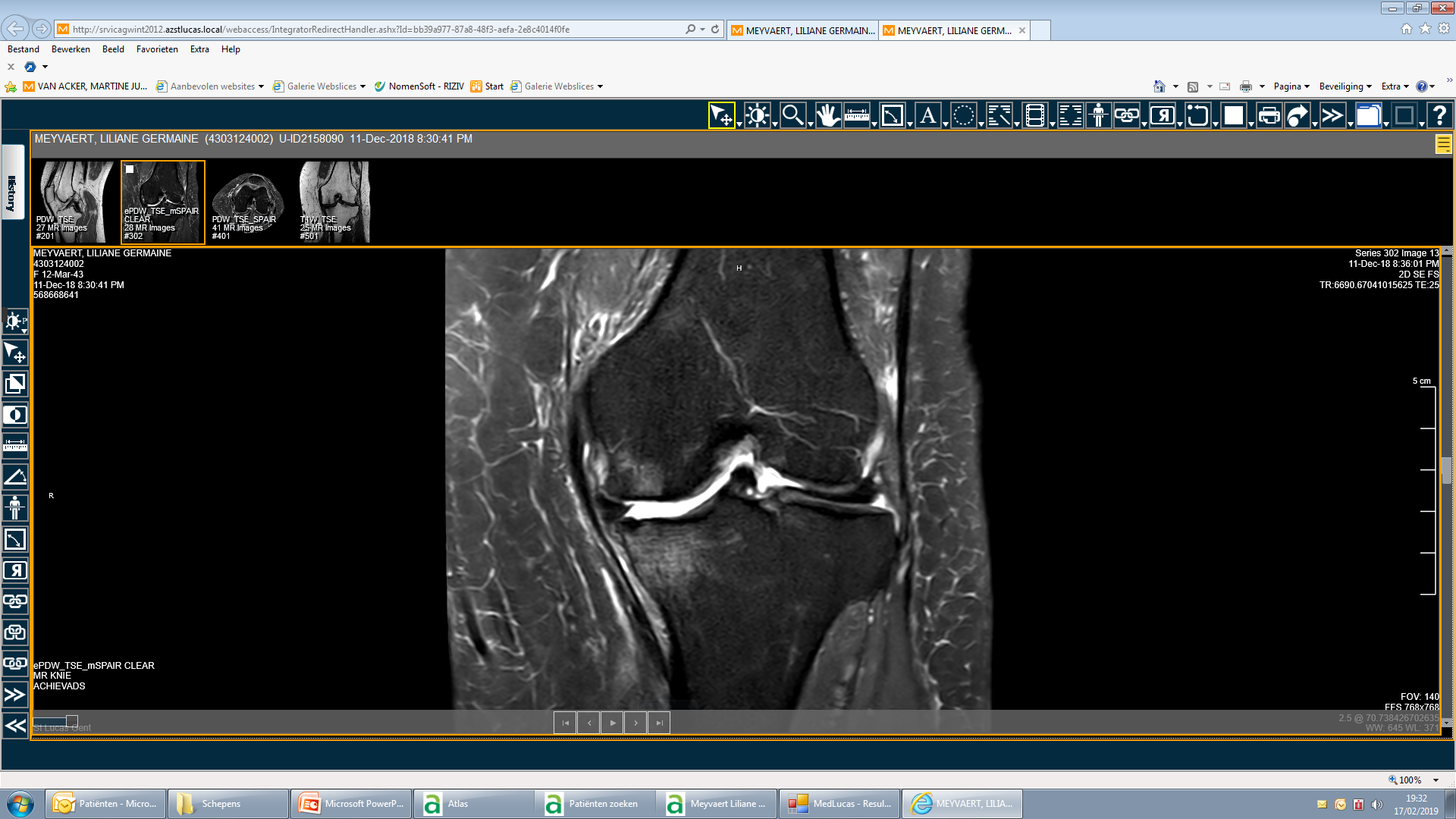 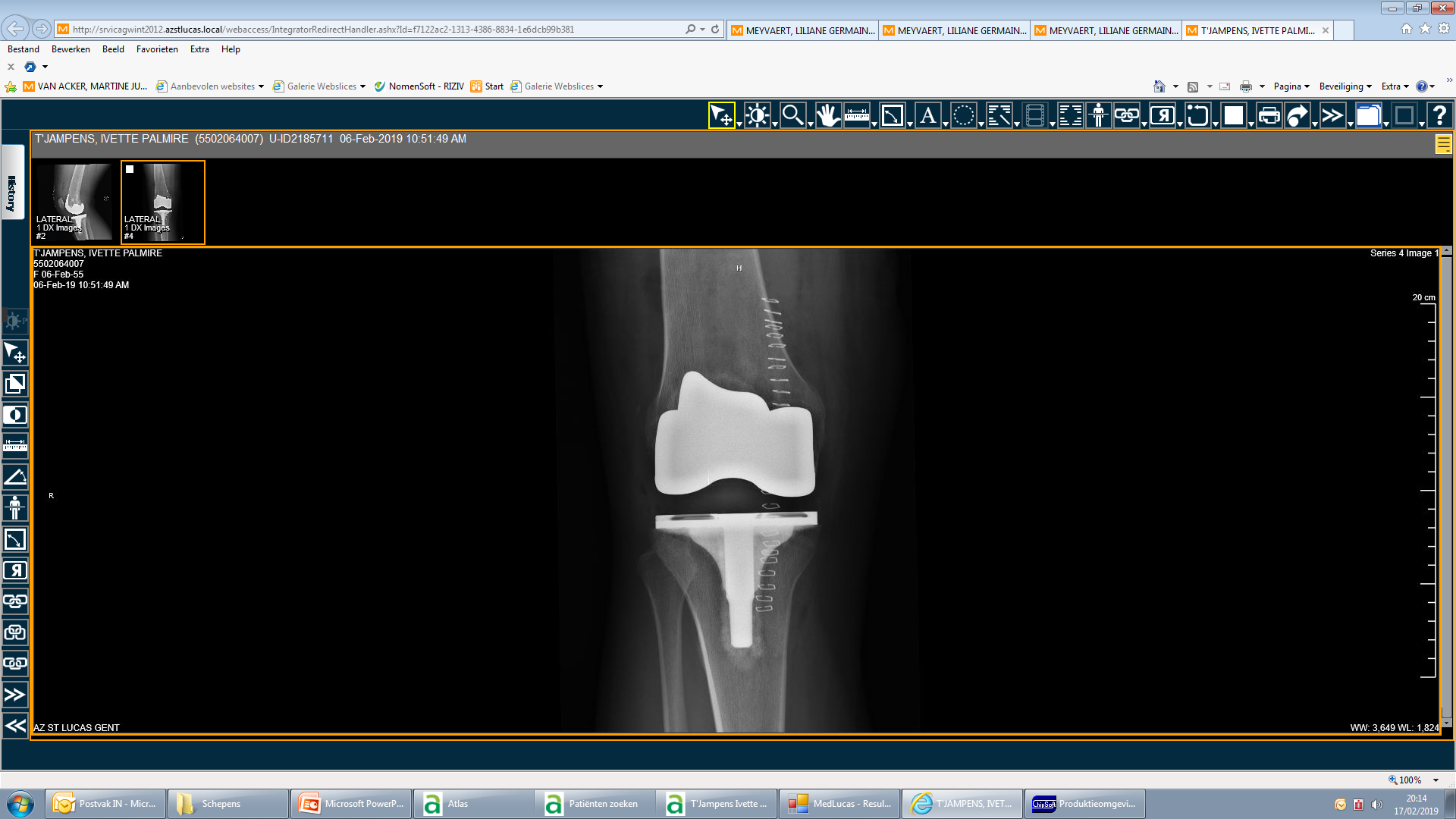 Bony overload
Stressfractuur
Botoedeem

Niet te zien op Rx of Artro-CT

Artroscopie niet 1ste optie

Afwachtende houding
Pitfall 3: bony overload
Pijn net boven of net onder gewrichtsspleet

MRI 1ste keuze

Prognose dubbel
Ofwel gunstige evolutie
Ofwel chondrolyse en evolutie naar gonartrose
Degeneratieve knie: clinical pearls
Cruralgie: L3L4-lijden
Femoral nerve stretch
MRI LWZ

Coxartrose
Mobilisatie heup
Rx heup

Bony overload
Pijn onder of boven gewricht
MRI knie